«Правила дорожного движения»
Презентация для младших школьников.
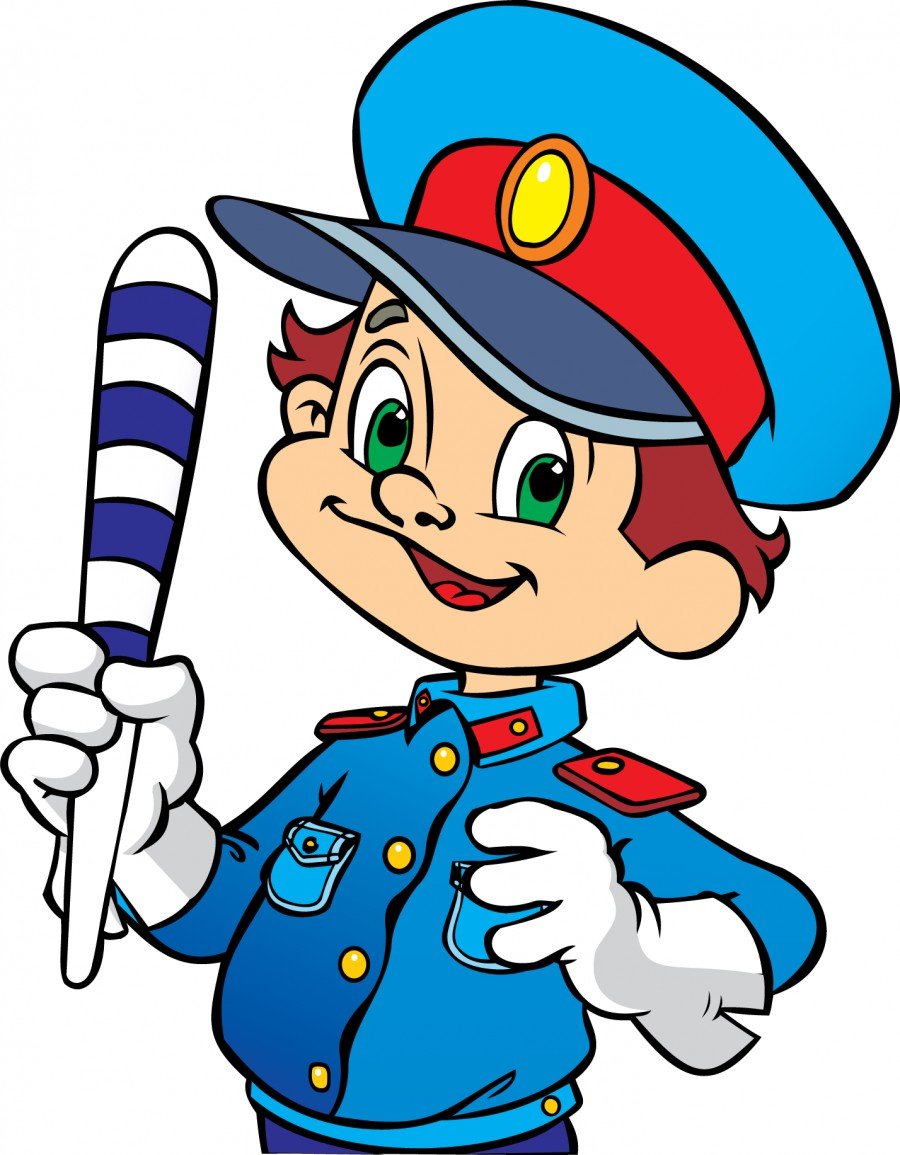 Выполнила воспитатель ГБОУ РФМЛИ
 г. Владикавказа Бучукури Ф.Б.
Пешеходный переход
От беды убережет!
Все дороги на пути
По нему переходи!!!
ПЕРЕХОДИ ДОРОГУ В СПЕЦИАЛЬНО ОТВЕДЕННЫХ МЕСТАХ!
Прежде чем переходить дорогу, нужно посмотреть по сторонам!
Первым делом нужно нам
Посмотреть по сторонам!
Слева, справа путь свободен?
Значит, смело переходим!
«Пешеходный переход»
Если транспорт тут и там,
Перейти так сложно нам!
Пусть на помощь здесь придет
Пешеходный переход!
Вот зеленый свет зовет
Смело двигаться вперед!
Нынче главный-пешеход,
А потом-машин черед!
Переходи дорогу только на зеленый сигнал светофора!
Вот зажегся красный свет.
Говорит : «Дороги нет!»
Не бегите, не спешите!
Свет зеленый подождите!
Никогда не забывай:
На дороге-не играй!
Здесь опасно зазеваться!
Здесь не место баловаться!
Никогда не играй на проезжей части!
Тротуар
Если тротуара нет
Будь внимателен вдвойне!
По обочине иди, 
Во все стороны гляди!
Способ самый безопасный-
Переход подземный.
По ступенечкам спускайся
Ты в тоннель под землю!
Подземный переход.
Нужно на проезжей части Быть всегда внимательным,Правила движенияЗАПОМНИТЬ ОБЯЗАТЕЛЬНО!
Будьте внимательны на дорогах!